AWS Cloud
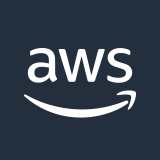 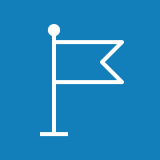 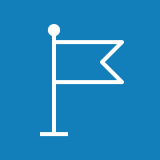 Region
Region
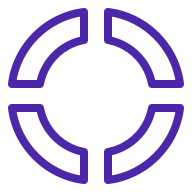 VPC
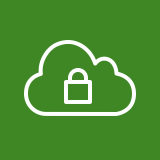 VPC
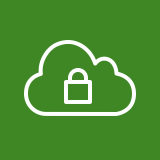 VPC
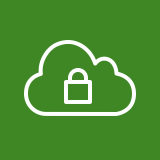 VPC
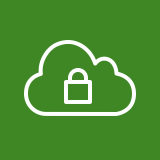 Segment 
network
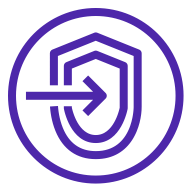 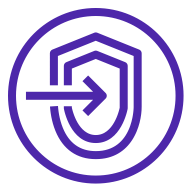 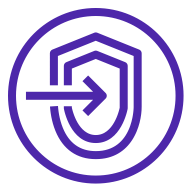 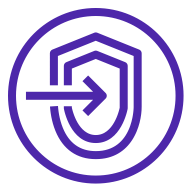 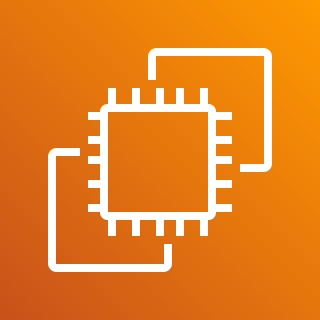 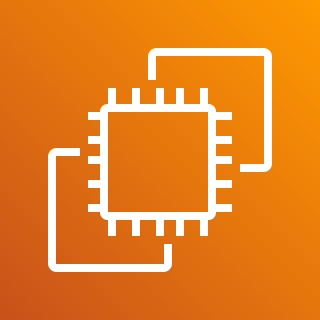 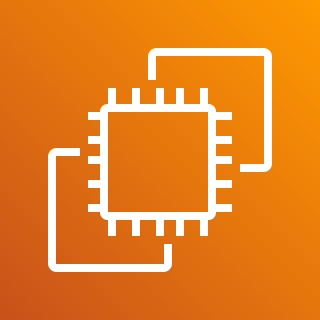 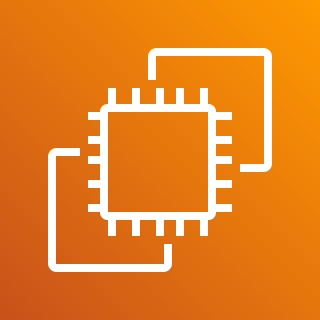 AWS Cloud WAN
VPC endpoints
VPC endpoints
VPC endpoints
VPC endpoints
EC2 instances
EC2 instances
EC2 instances
EC2 instances
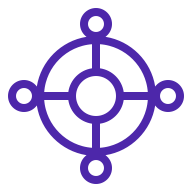 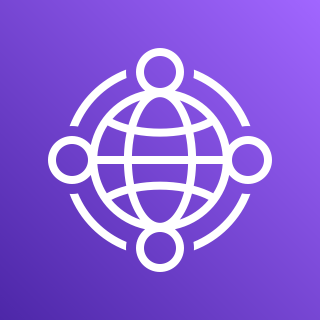 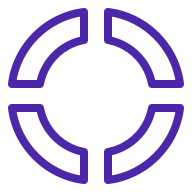 Core network edge
nonprod
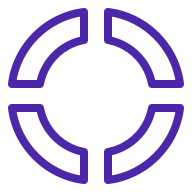 prod
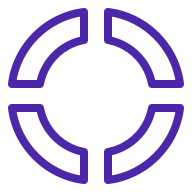 sharedservices
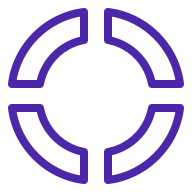 legacy
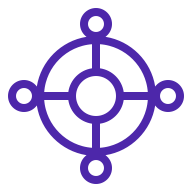 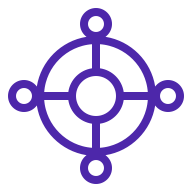 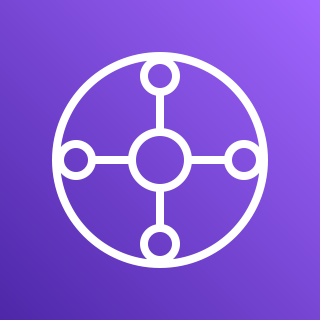 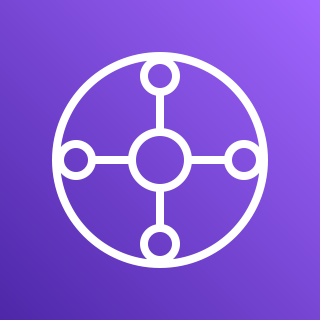 Inspection VPC
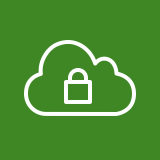 Inspection VPC
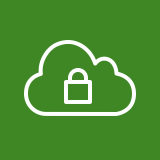 Legacy VPC
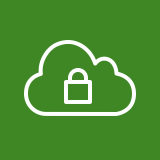 Legacy VPC
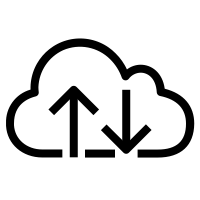 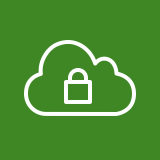 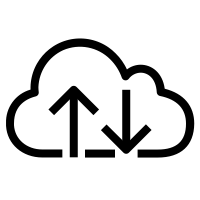 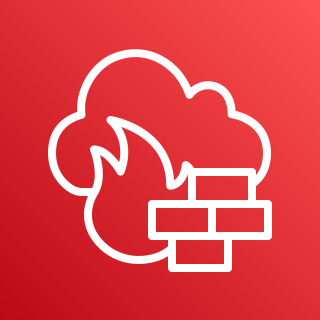 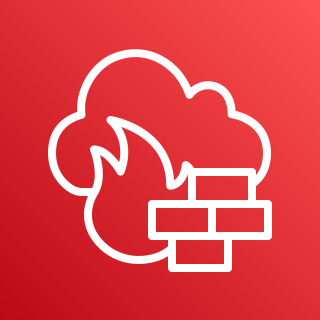 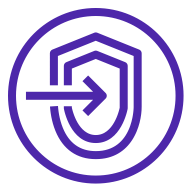 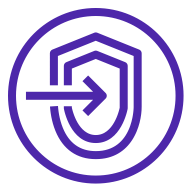 Internet
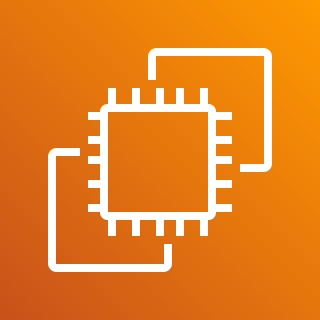 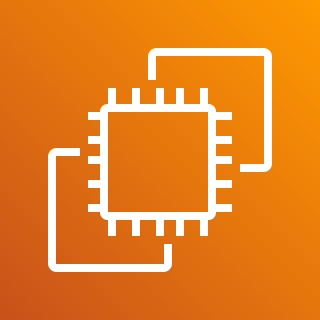 Internet
AWS Network Firewall
AWS Network Firewall
VPC endpoints
EC2 instances
EC2 instances
VPC endpoints
1